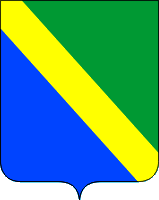 Родительское собрание 
«Особенности 
организации 
и проведения 
ГИА-11
в 2024 году»
МАОУ 
«Гимназия №108»
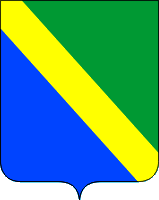 Нормативно-правовая база
Федеральный закон Российской Федерации от 29 декабря 
2012 г. N 273-  ФЗ "Об образовании в Российской Федерации
С 1 сентября 2023 года действует новый Порядок проведения ГИА (утв.  приказом Минпросвещения, Рособрнадзора от 04.04.2023 № 233/552).
Порядок заполнения, учета и выдачи аттестатов об основном общем и среднем образовании и их дубликатов, утв. Приказом Минобрнауки от 05.10.2020 № 546 (С изменениями на 21 апреля 2022 года)
Порядок проведения государственной	итоговой аттестации по образовательным программам среднего общего образования (утв. Приказом Минпросвещения	РФ от 07.11.2018 № 190/1512, зарегистрированный в Минюсте 10.12.2018 № 52952)
Методические материалы
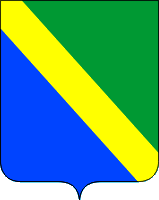 Кто может участвовать в ЕГЭ
К ЕГЭ допускаютсявыпускники текущего года:
не имеющие академической задолженности  и в полном объёме выполнившие учебный  план
Успешно написавшие итоговое  сочинение  (изложение)
Итоговое сочинение (изложение) проводится
6 декабря 2023 года (среда)
Сочинение оценивается «зачёт-незачёт».
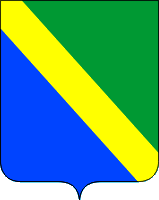 Сроки проведения ЕГЭ
Министерство образования  и науки
 Российской Федерации определяет  
сроки и единое расписание  проведения ЕГЭ
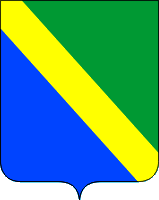 ПОДАЧА ЗАЯВЛЕНИЯ
До 1 февраля!
Выпускник в своей школе должен написать  заявление, в котором указывается
Согласие на обработку персональных данных
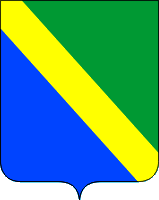 Для обучающихся, отказавшихся дать согласие на  обработку персональных данных, ГИА по  образовательным программам среднего общего  образования может быть организована без внесения  их персональных данных в ИС.
Результаты такого обучающегося будут
отсутствовать в ФИС и РИС, что повлечет за  собой ограничение его прав в части
поступления на обучение по
образовательным программам высшего  образования – программам бакалавриата и программ специалитета.
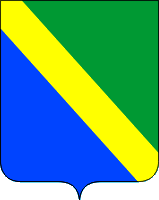 ВЫБОР ПРЕДМЕТОВ
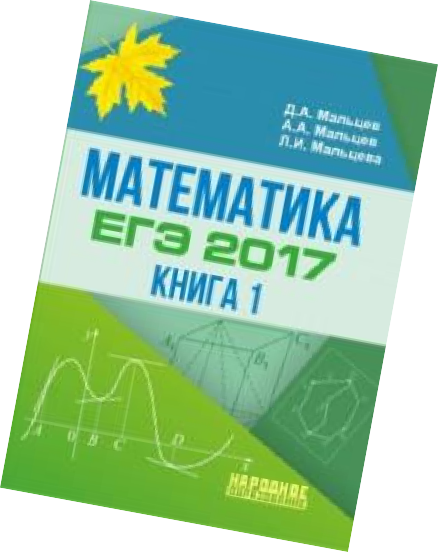 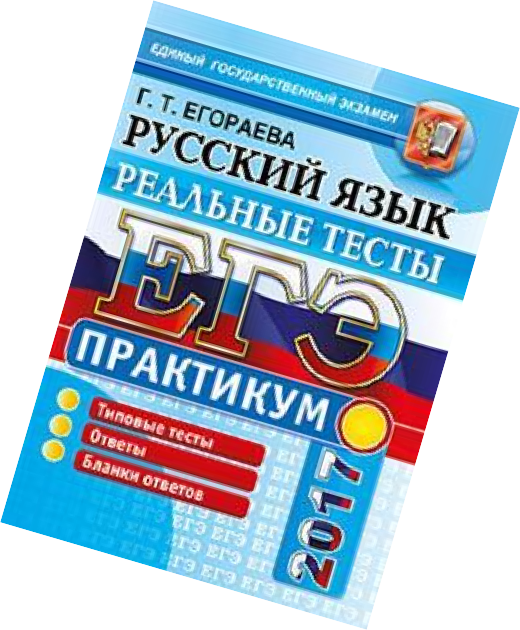 Математика и русский язык – обязательные
учебные предметы
Экзамены по другим учебным предметам  обучающиеся сдают добровольно,	по  своему выбору
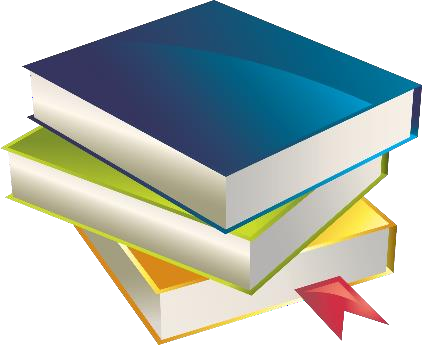 Выбранные учебные предметы необходимо  указать в заявлении (для несовершеннолетних  подпись родителей)
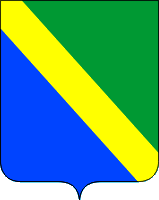 Предметы по выбору
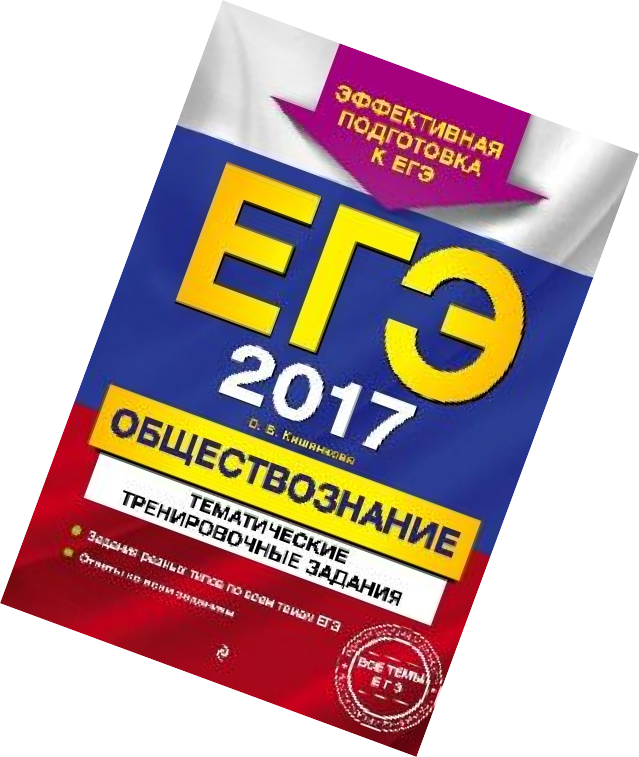 Можно выбрать любое количество предметов из списка
Обществознание
Физика
Химия
Биология
История
Литература
Информатика и ИКТ
(информационно-коммуникационные технологии)
География
Иностранные языки
(английский, немецкий, французский и испанский,
китайский)
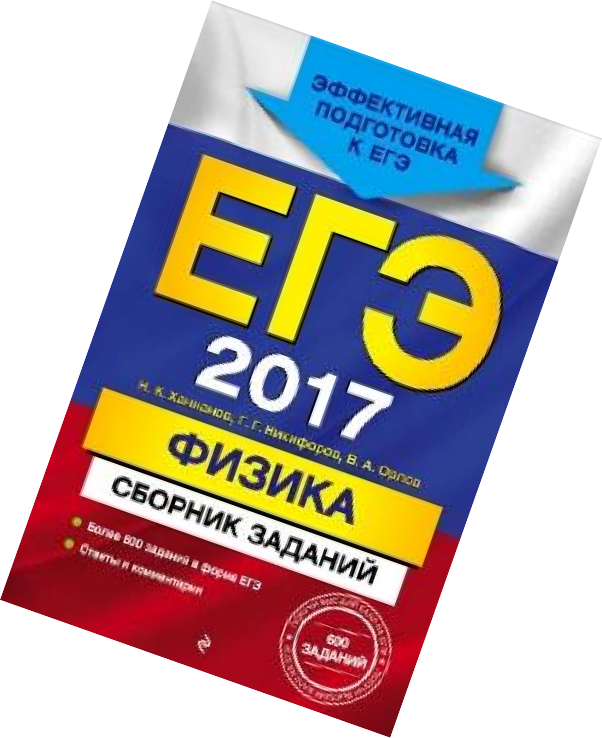 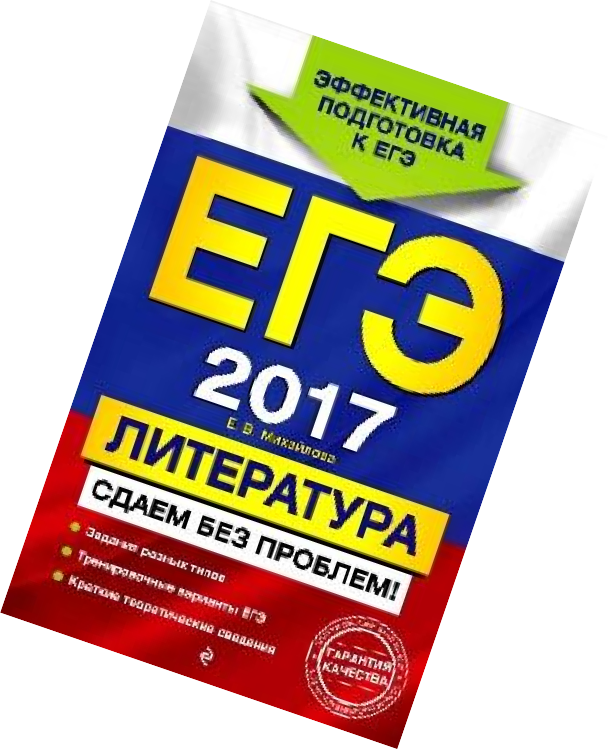 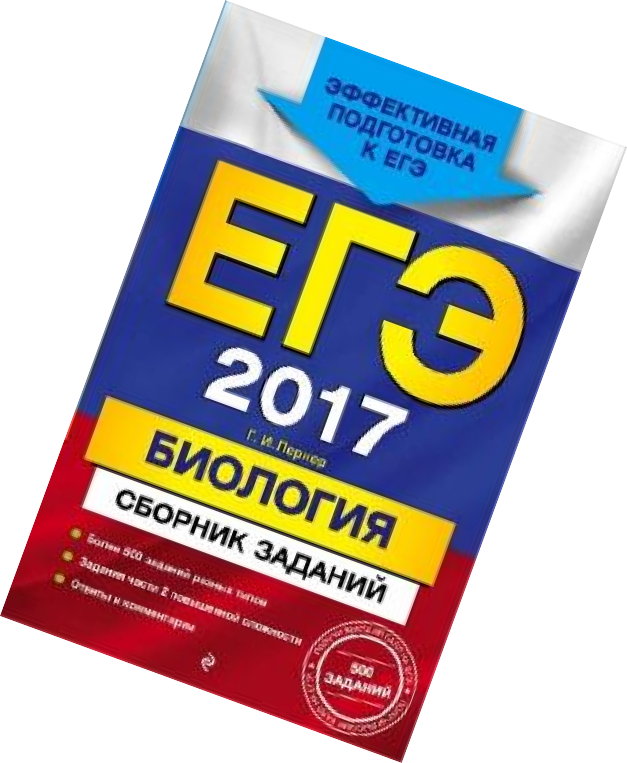 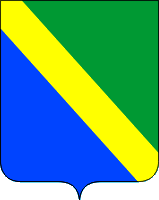 Математика
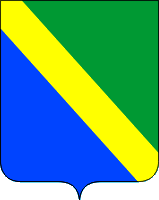 Неудовлетворительный результат на егэ
Неудовлетворительный результат по одному из обязательных
учебных предметов (русский язык или математика) –
пересдача в текущем учебном году в дополнительные сроки  (июнь).
Повторно неудовлетворительный результат по одному из
этих предметов в дополнительные сроки – пересдача не ранее
1 сентября текущего года.
Неудовлетворительный результат и по русскому языку, и по  математике – пересдача не ранее 1 сентября текущего года.

Предметы по выбору в текущем году  не пересдаются.
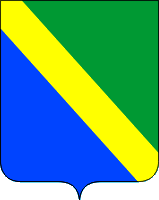 Для поступления в вузы
Минимальное количество баллов ЕГЭ:
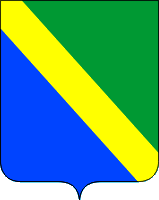 Для поступления в вузы
ВАЖНО!
Вузы имеют право устанавливать  свои минимальные баллы
(с которыми будут принимать абитуриентов)  
выше этого уровня!
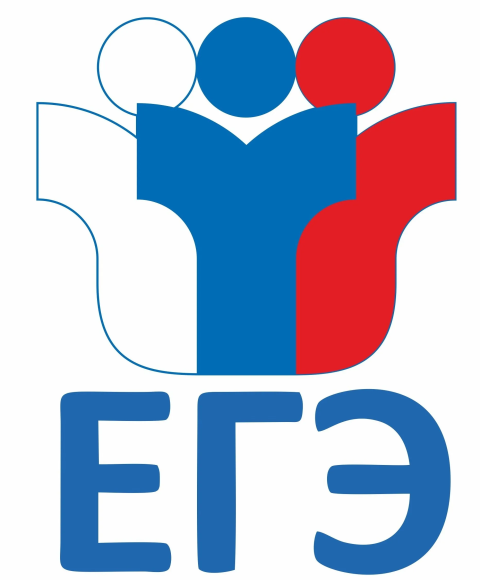 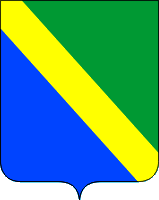 Итоговая отметка (в аттестате)
▶ Итоговая отметка – среднее арифметическое полугодовых и  годовых отметок за 10 и 11 классы (правило математического  округления)
▶ Аттестат о среднем общем образовании и приложение к нему  выдаются лицам, завершившим обучение по образовательным  программам среднего общего образования и успешно  прошедшим ГИА
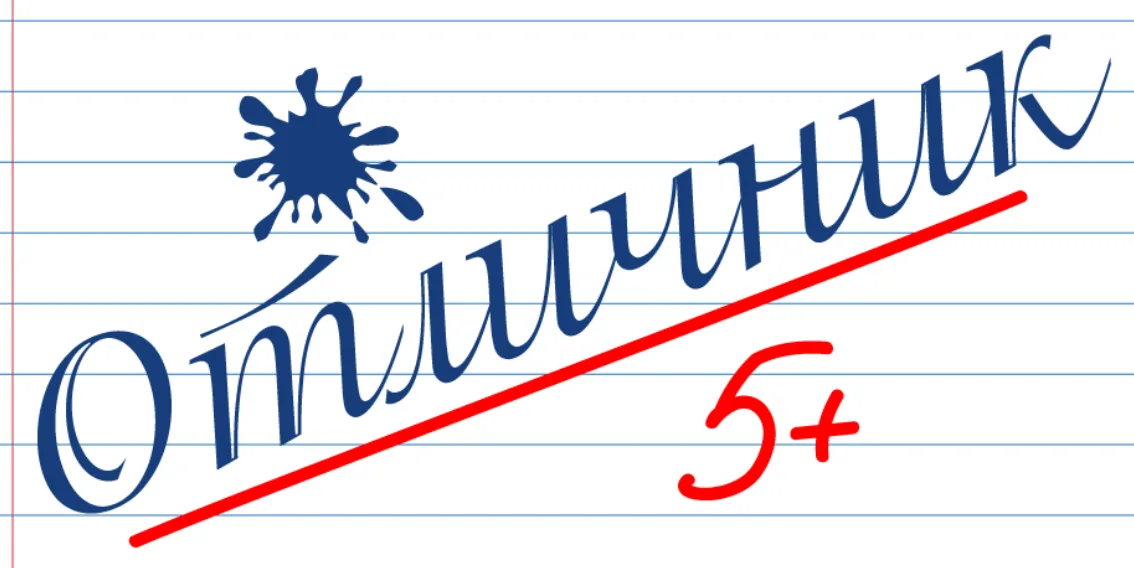 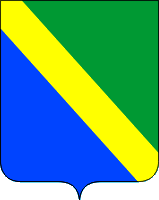 КАК ВЫБРАТЬ ВУЗ?
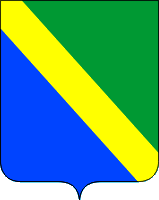 В КАЧЕСТВЕ		РЕЗУЛЬТАТОВ  ВСТУПИТЕЛЬНЫХ	ИСПЫТАНИЙ  ВУЗ	МОЖЕТ	ЗАСЧИТЫВАТЬ:
Аттестат
Результаты ЕГЭ
Результаты всероссийской олимпиады.
Результаты олимпиад, включенных в  перечень!
Портфолио, подтвержденное  документально
Результаты ГТО